Конкурс «Я и Природа»
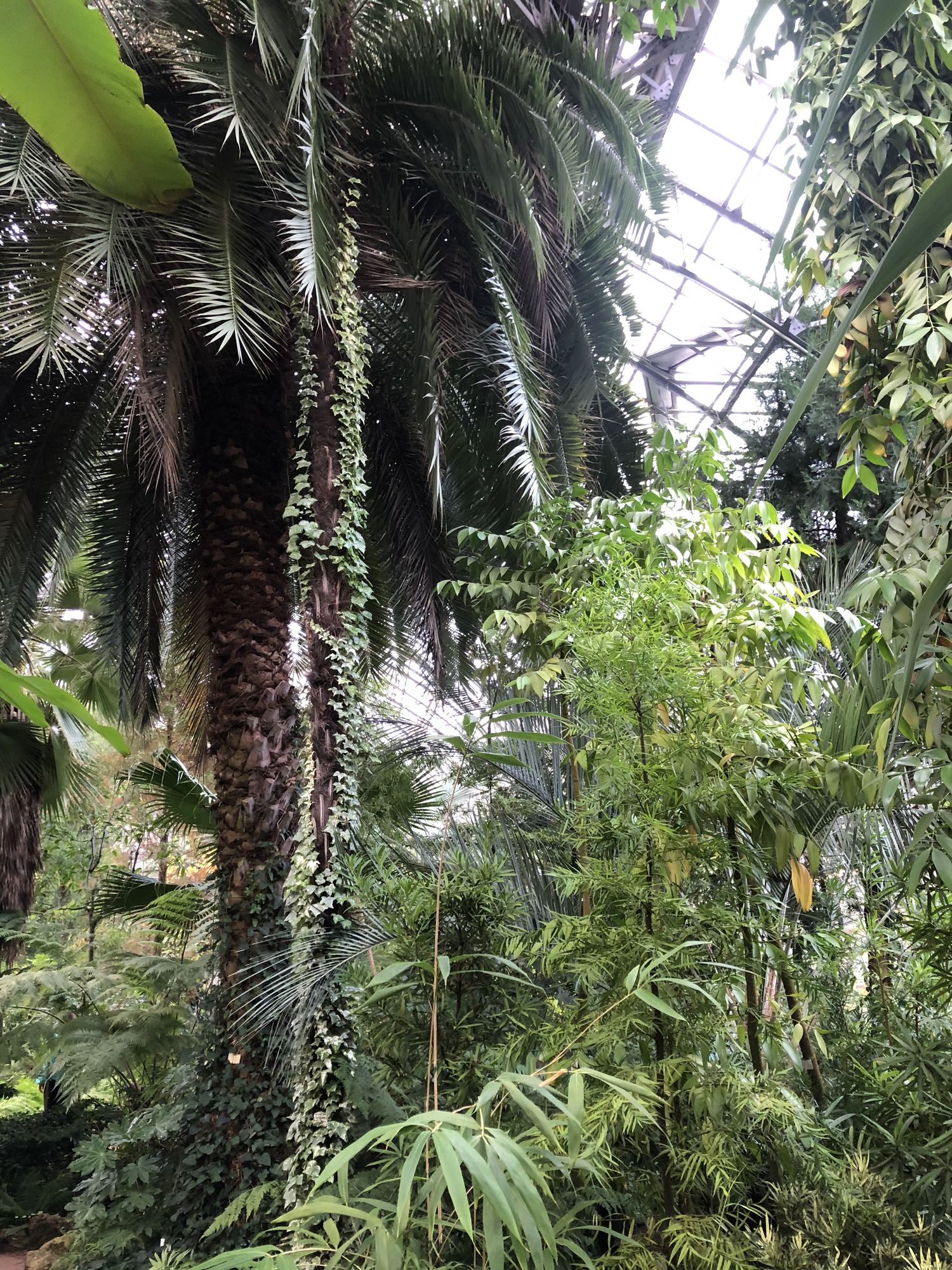 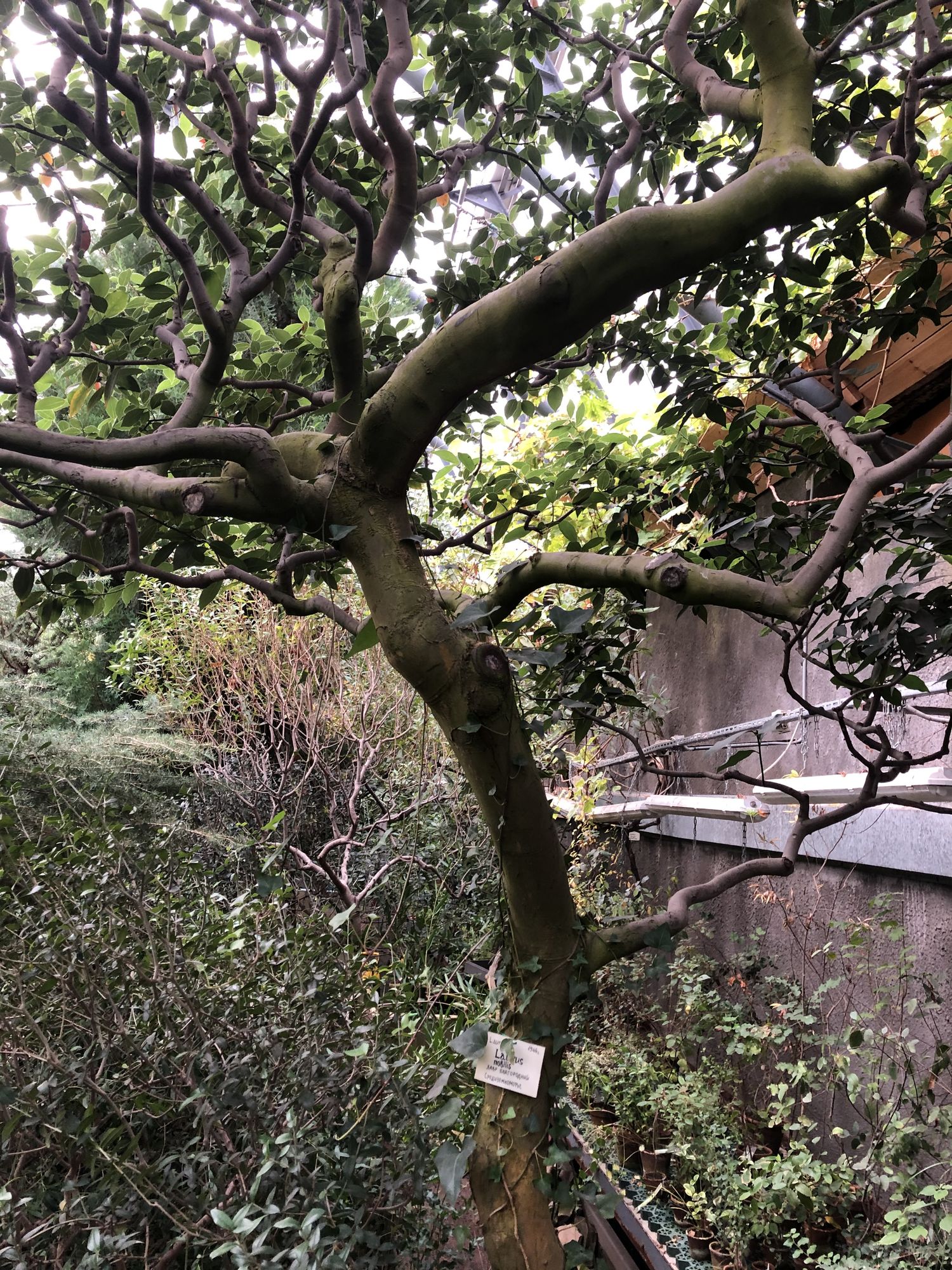 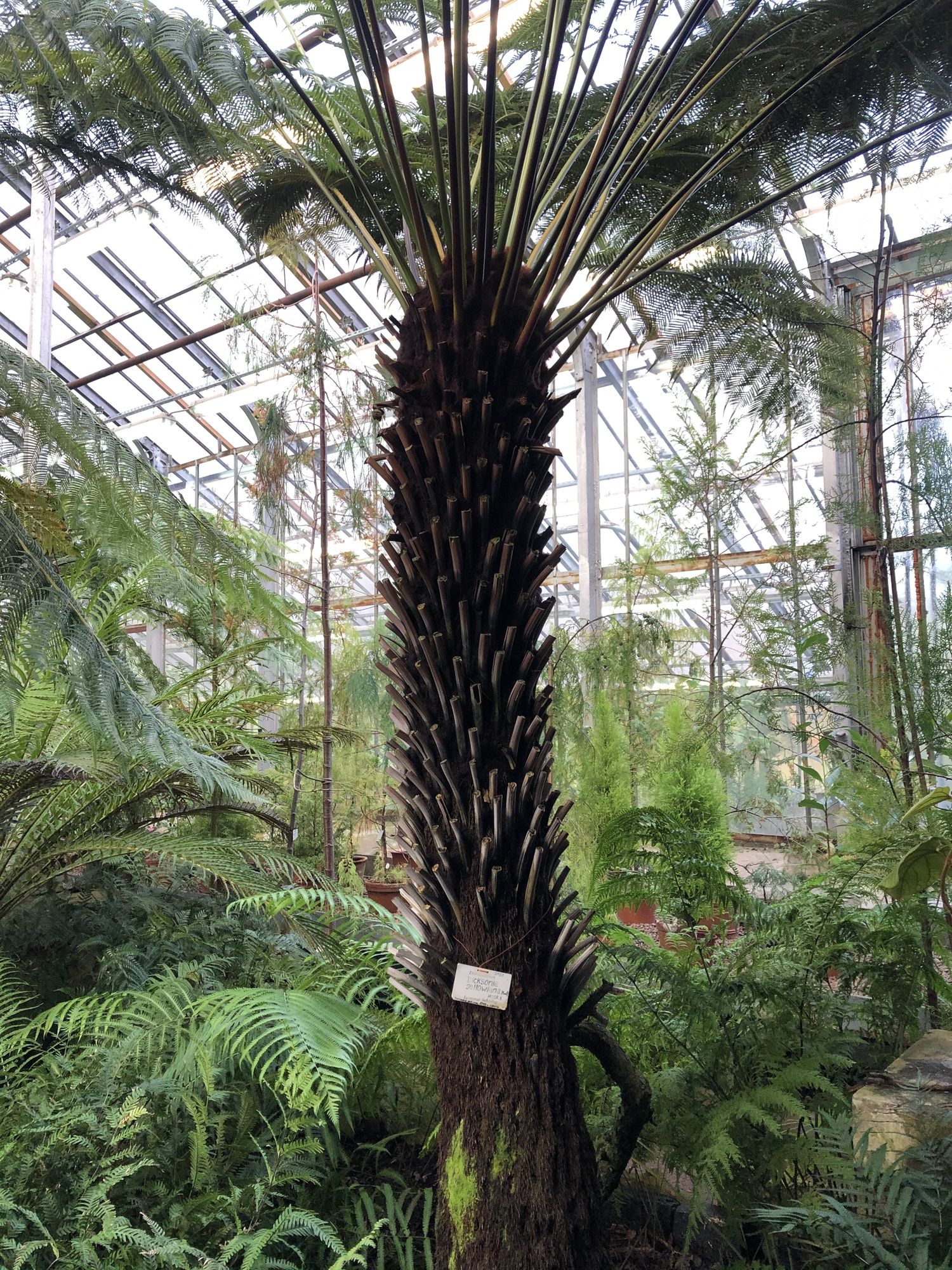 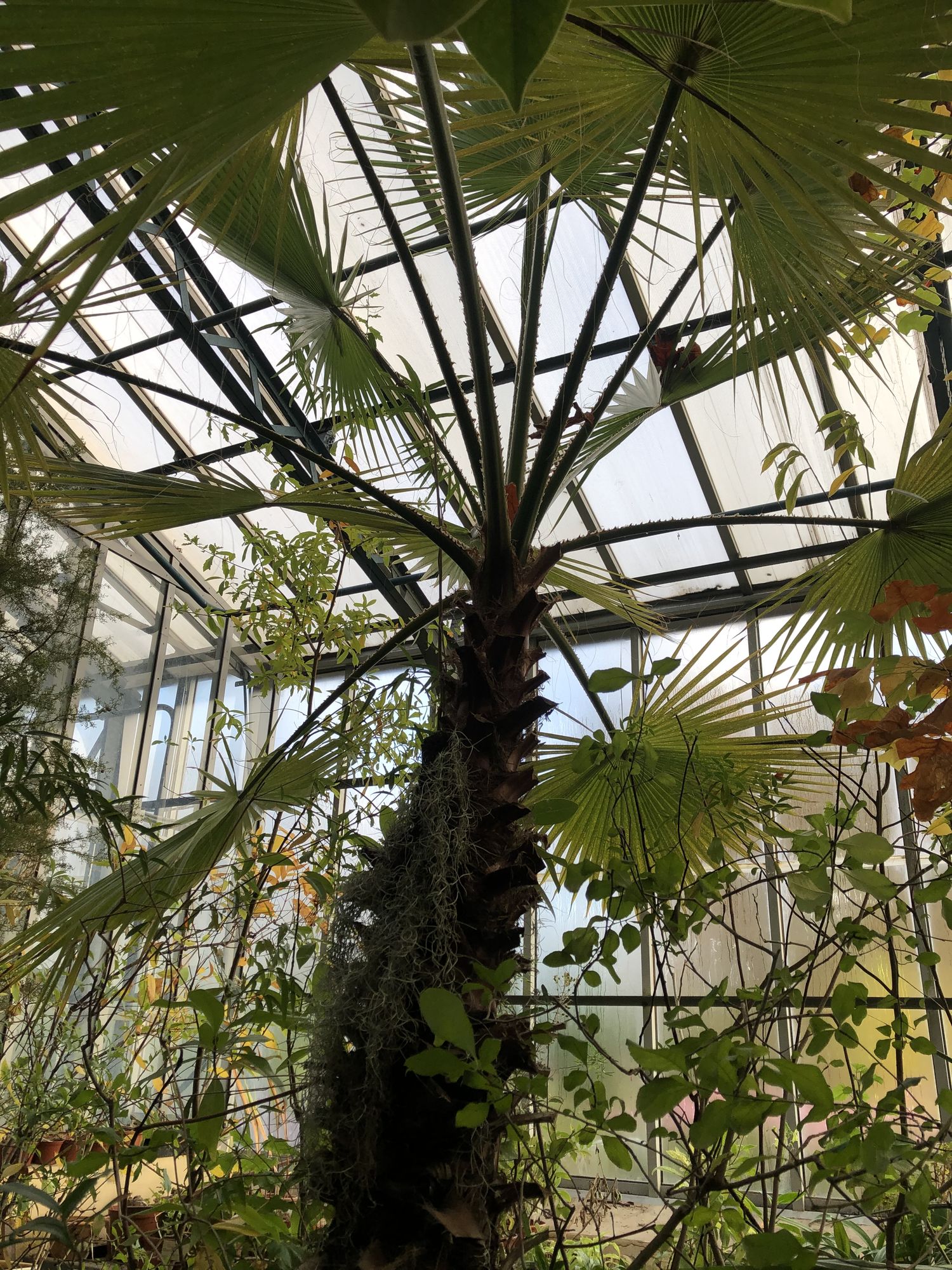 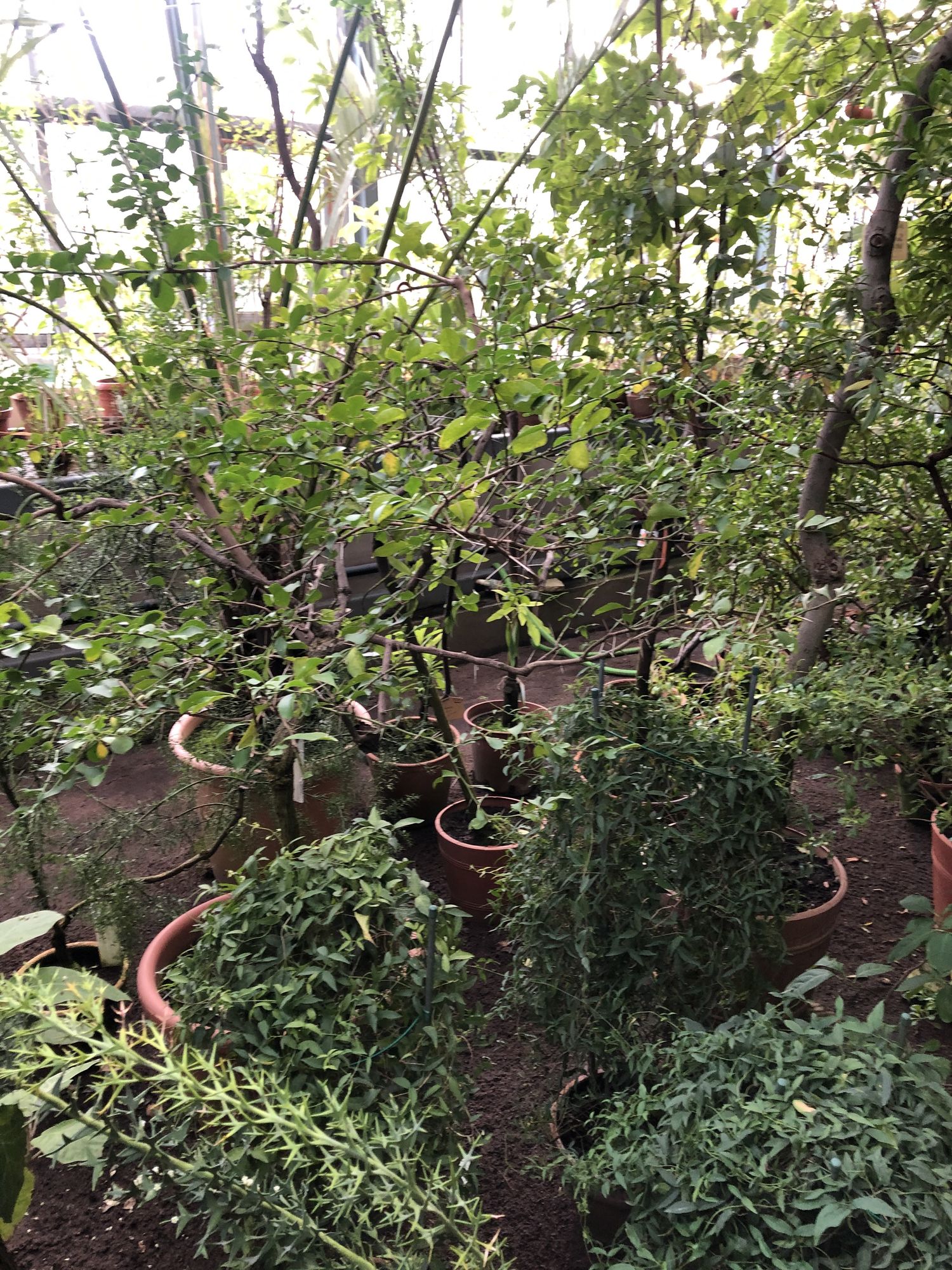 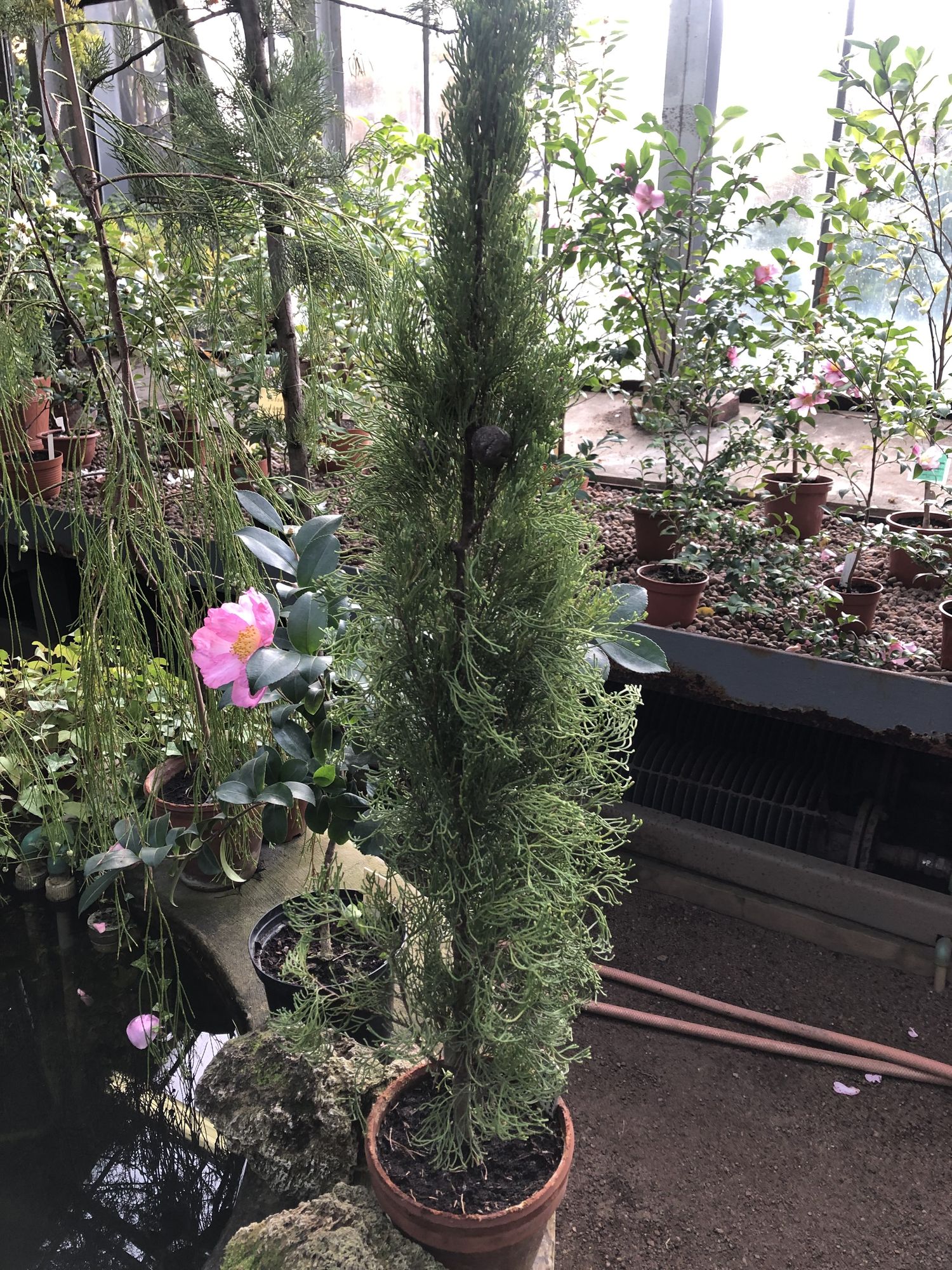 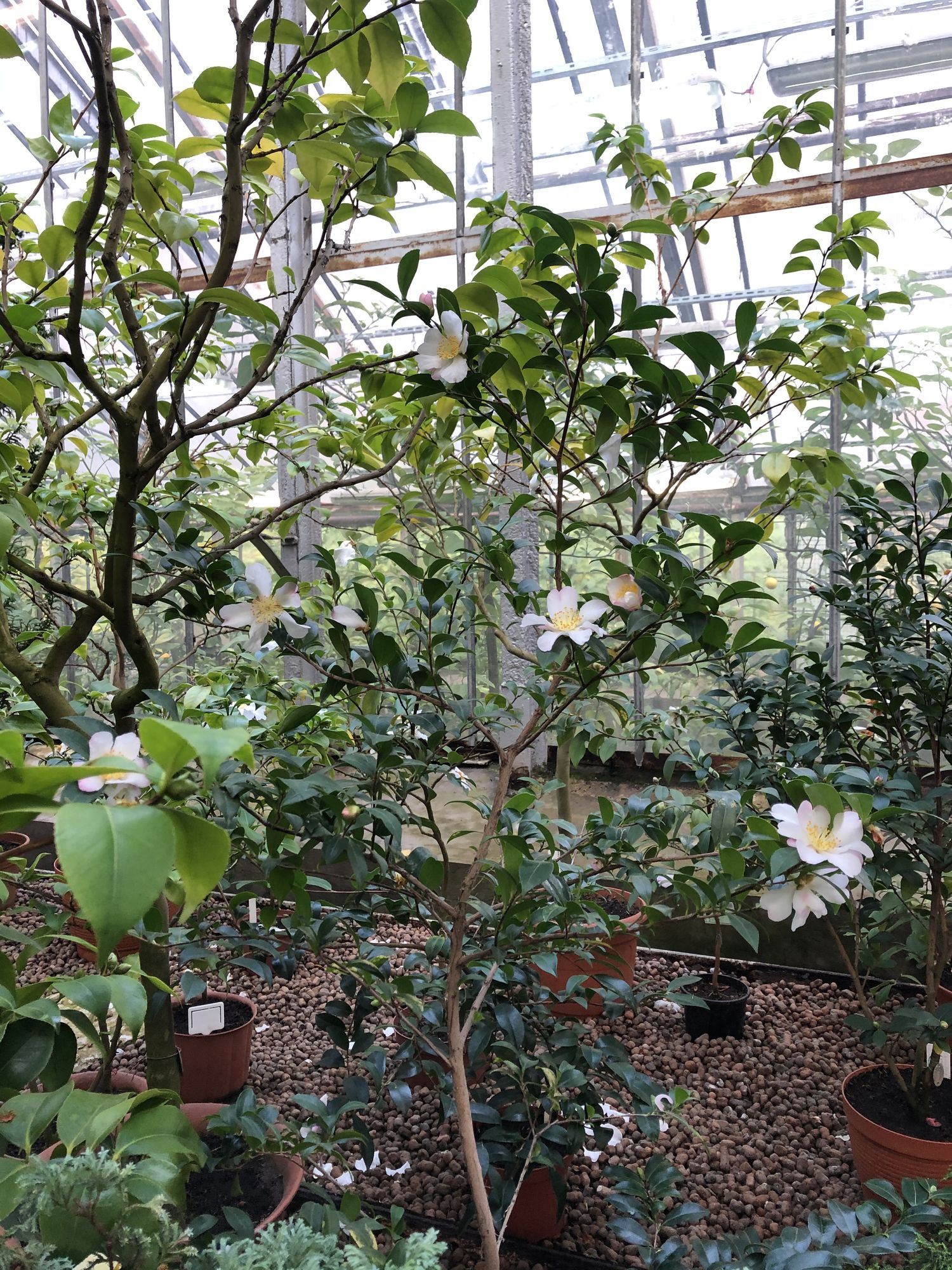 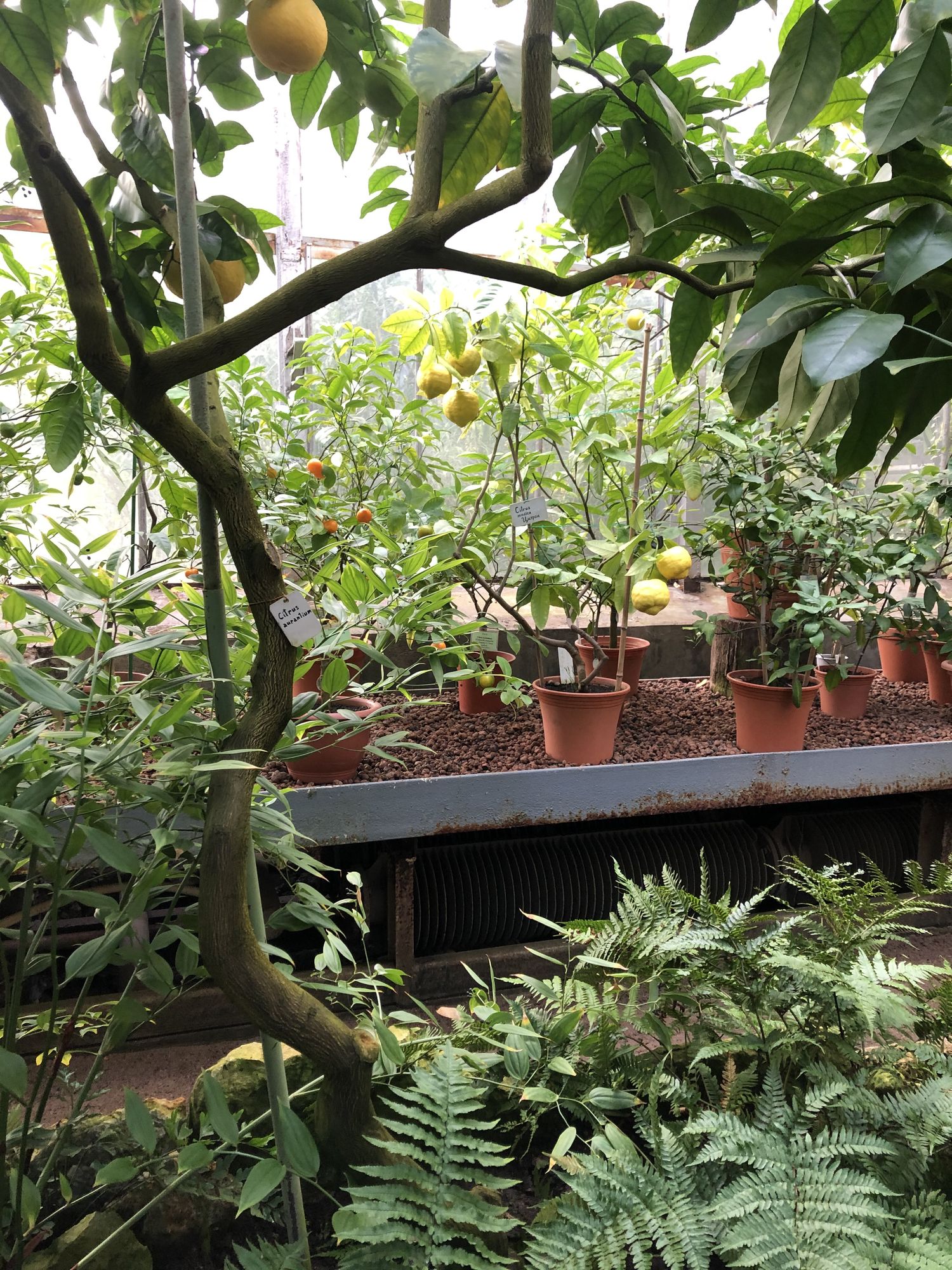 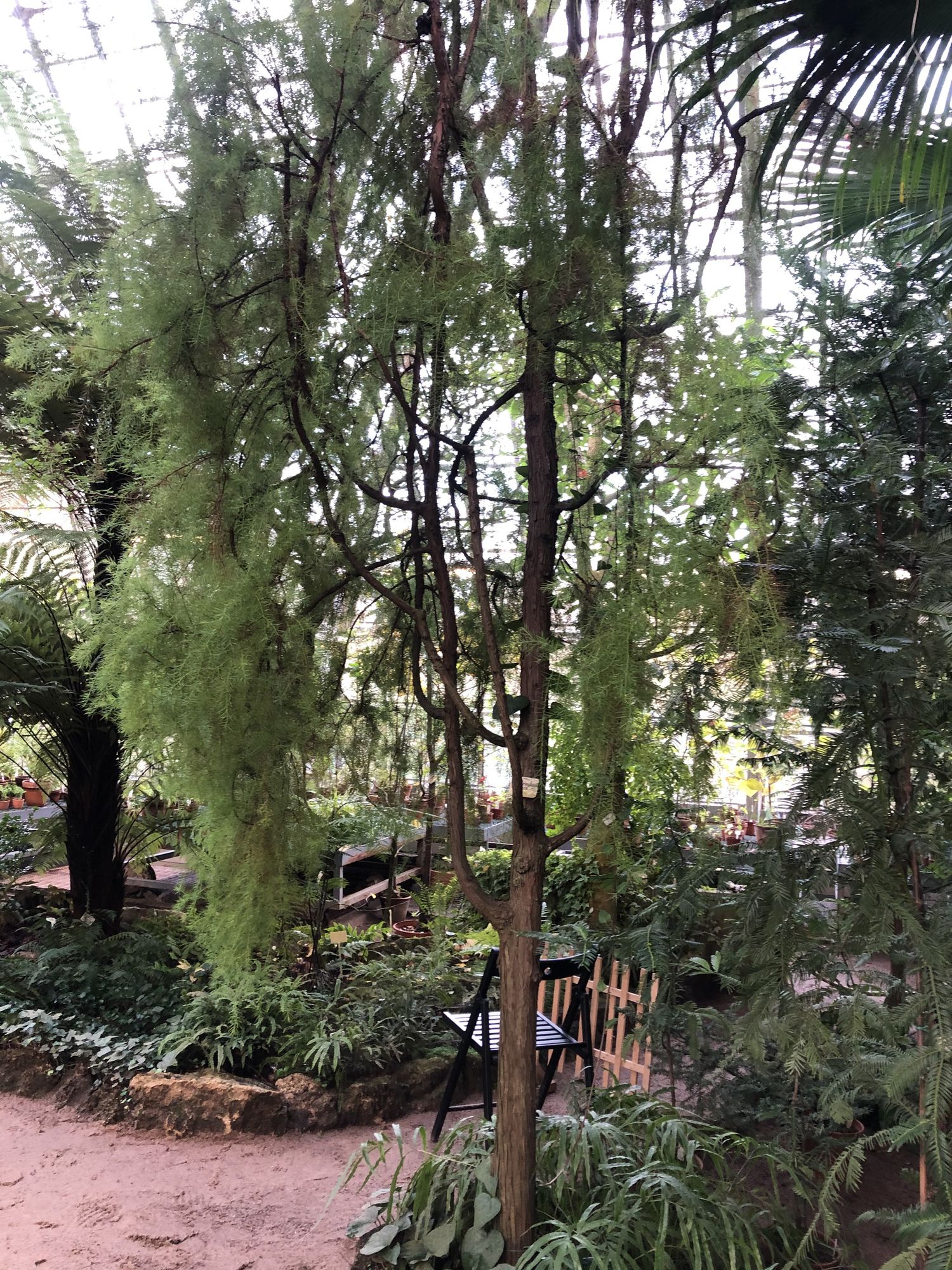 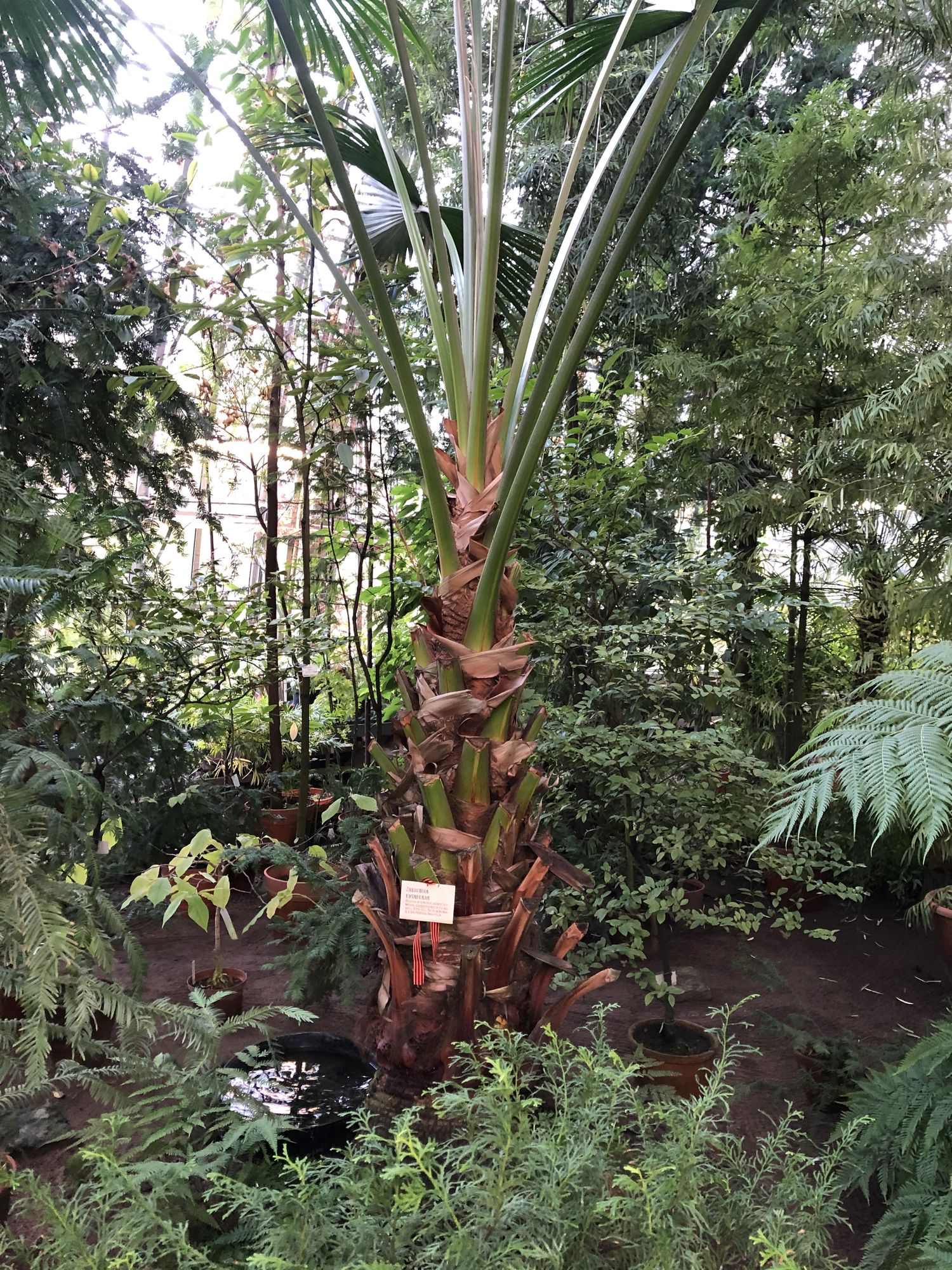